Unit  10 What’s school like?
Workbook pages (225 – 228)
p.225
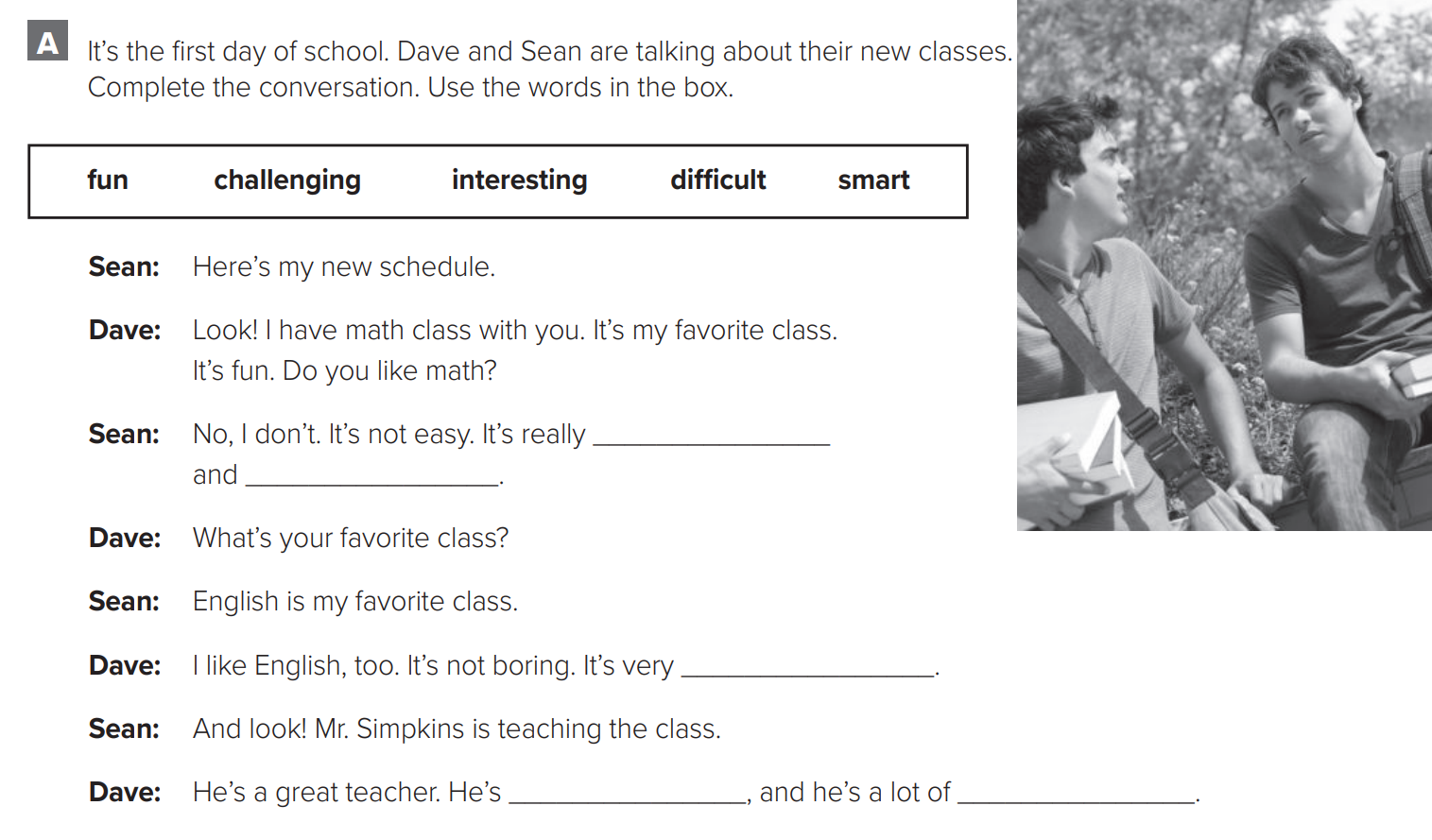 difficult
challenging
interesting
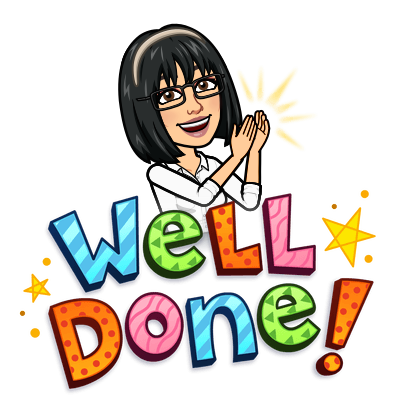 fun
smart
Dalal ALJuaid
p.225
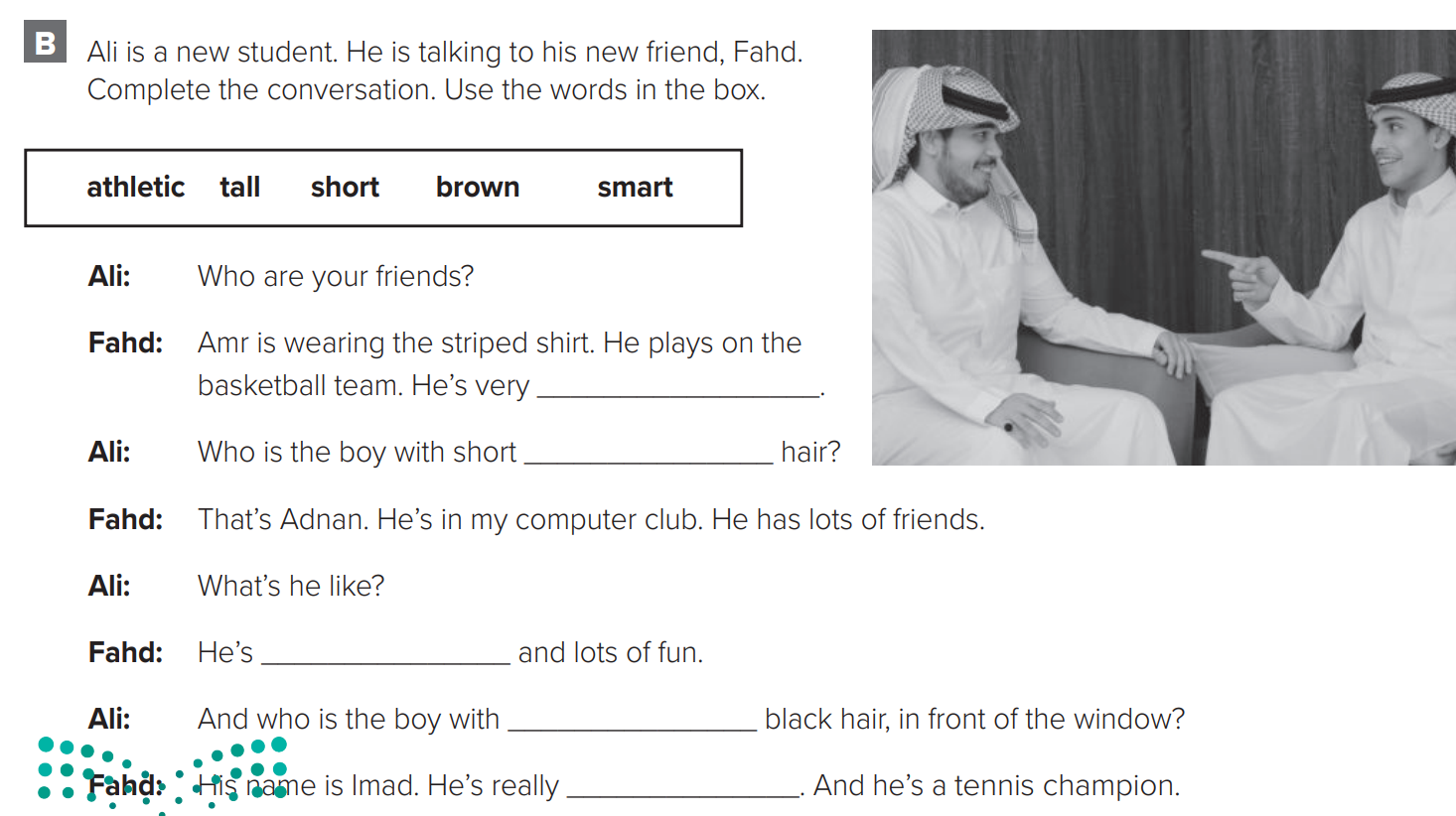 tall
brown
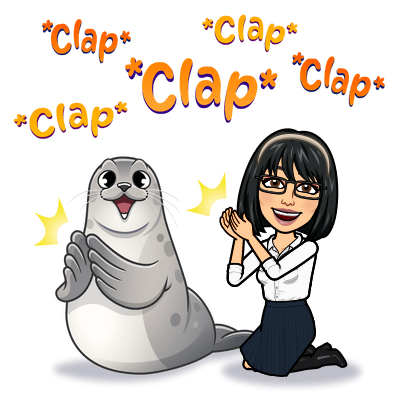 smart
short
athletic
Dalal ALJuaid
p.226
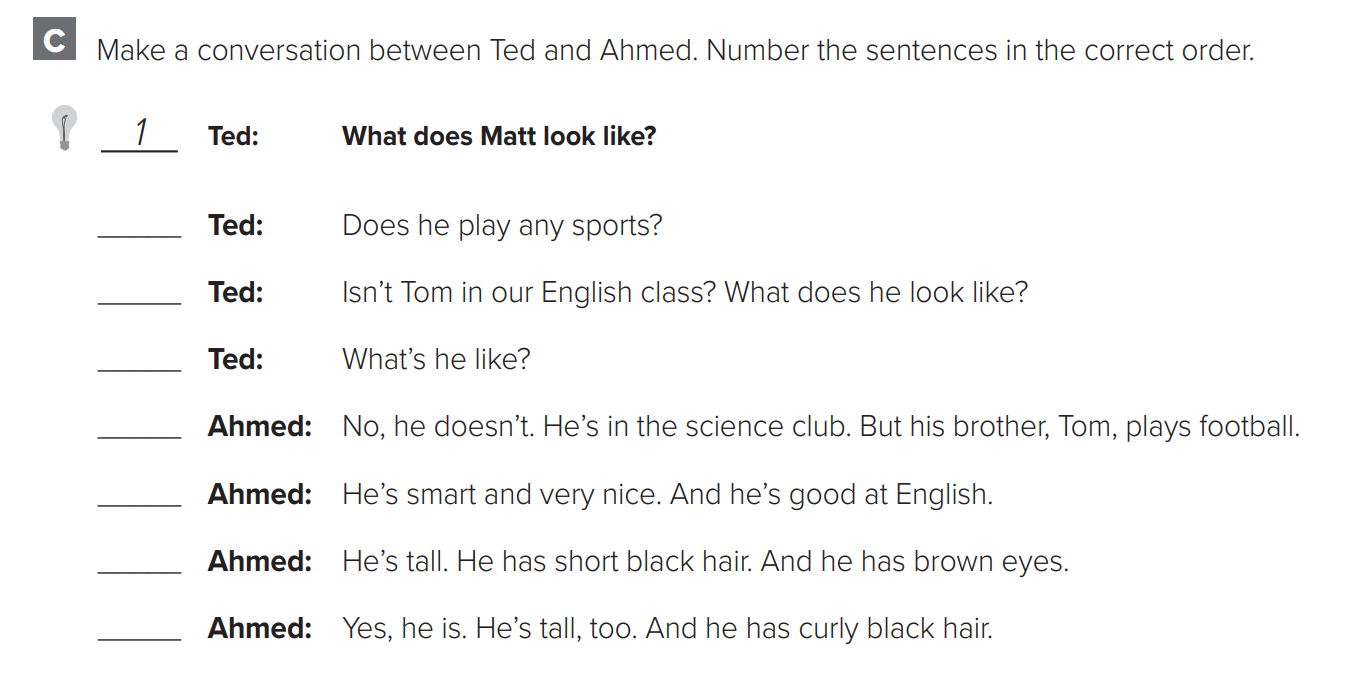 3
5
7
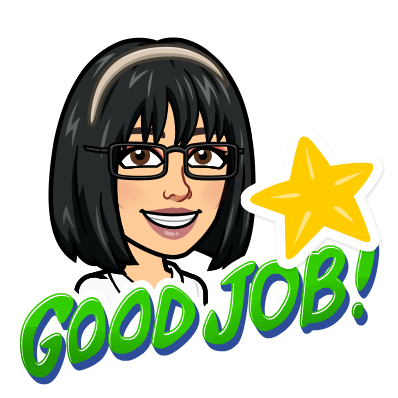 4
8
2
6
Dalal ALJuaid
p.226
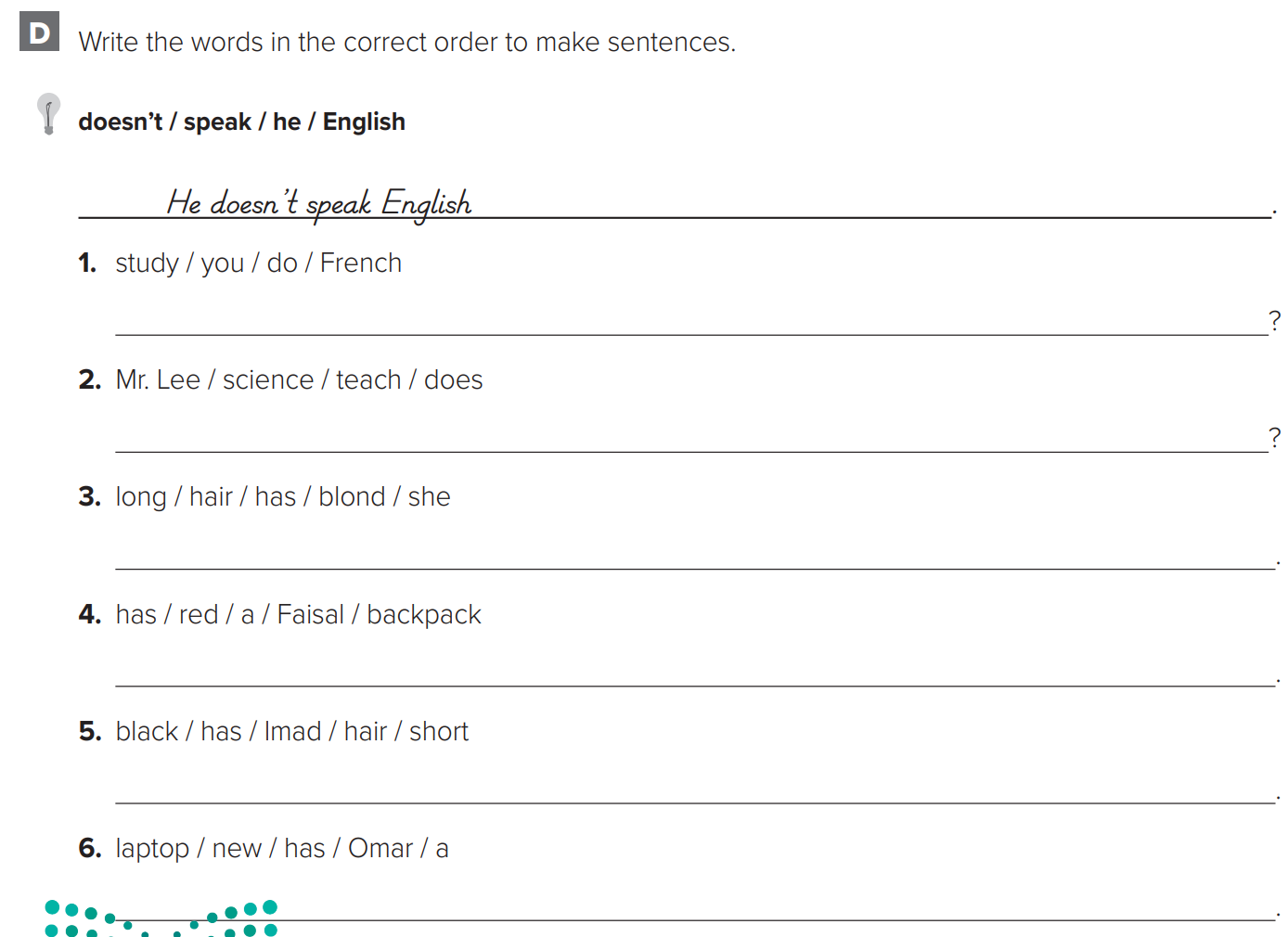 Do you study French?
Does Mr. Lee teach science?
She has long blond hair.
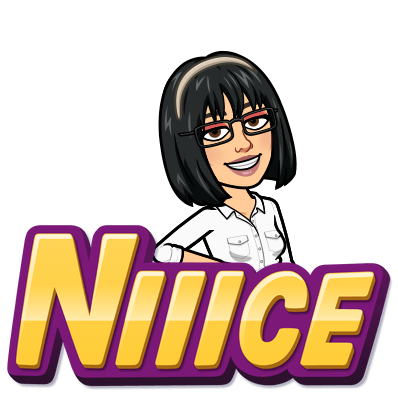 Faisal has a red backpack.
Imad has short black hair
Omar has a new laptop.
Dalal ALJuaid
p.227
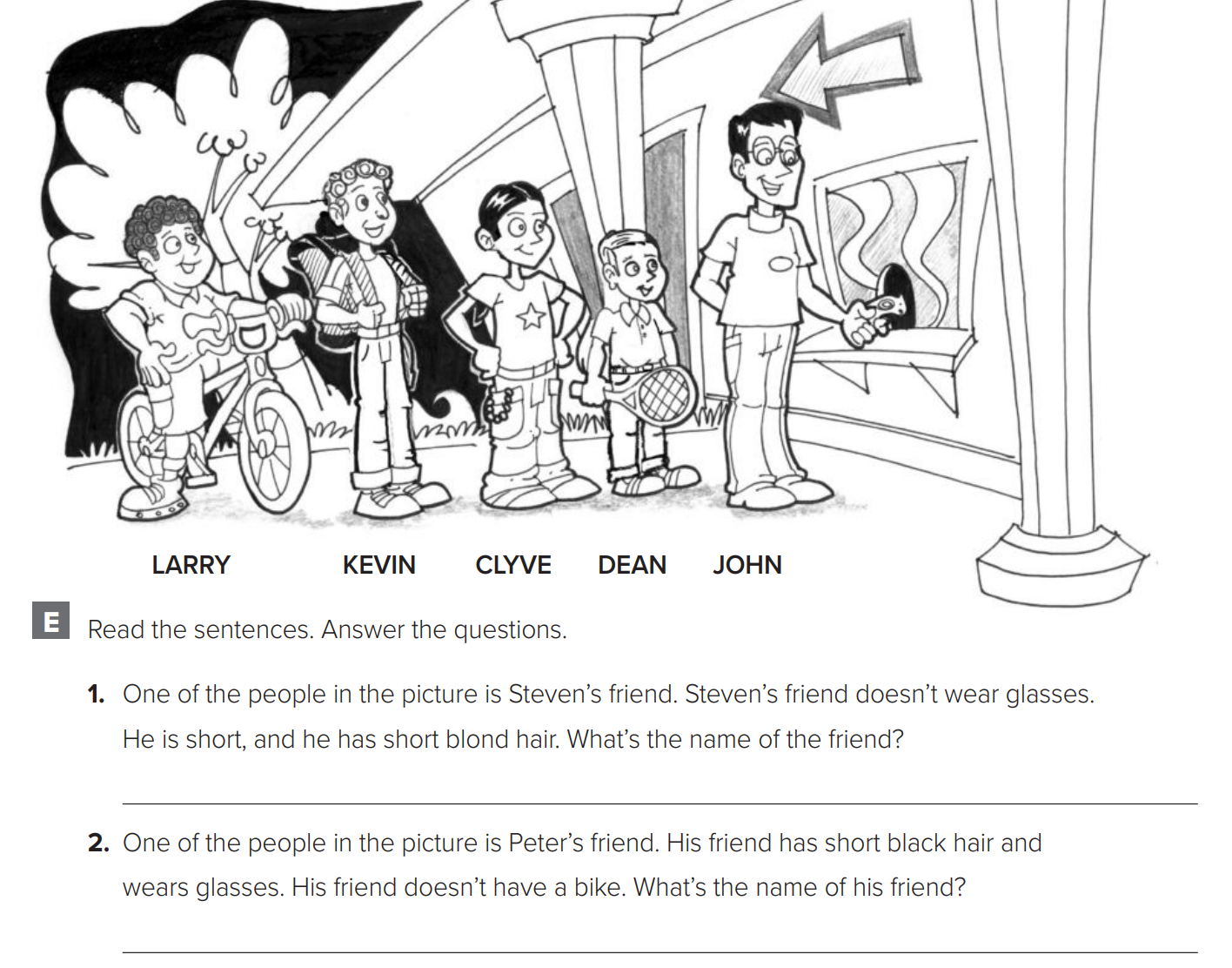 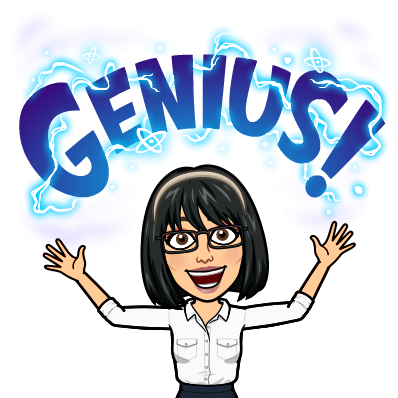 Dean
John
Dalal ALJuaid
p.227
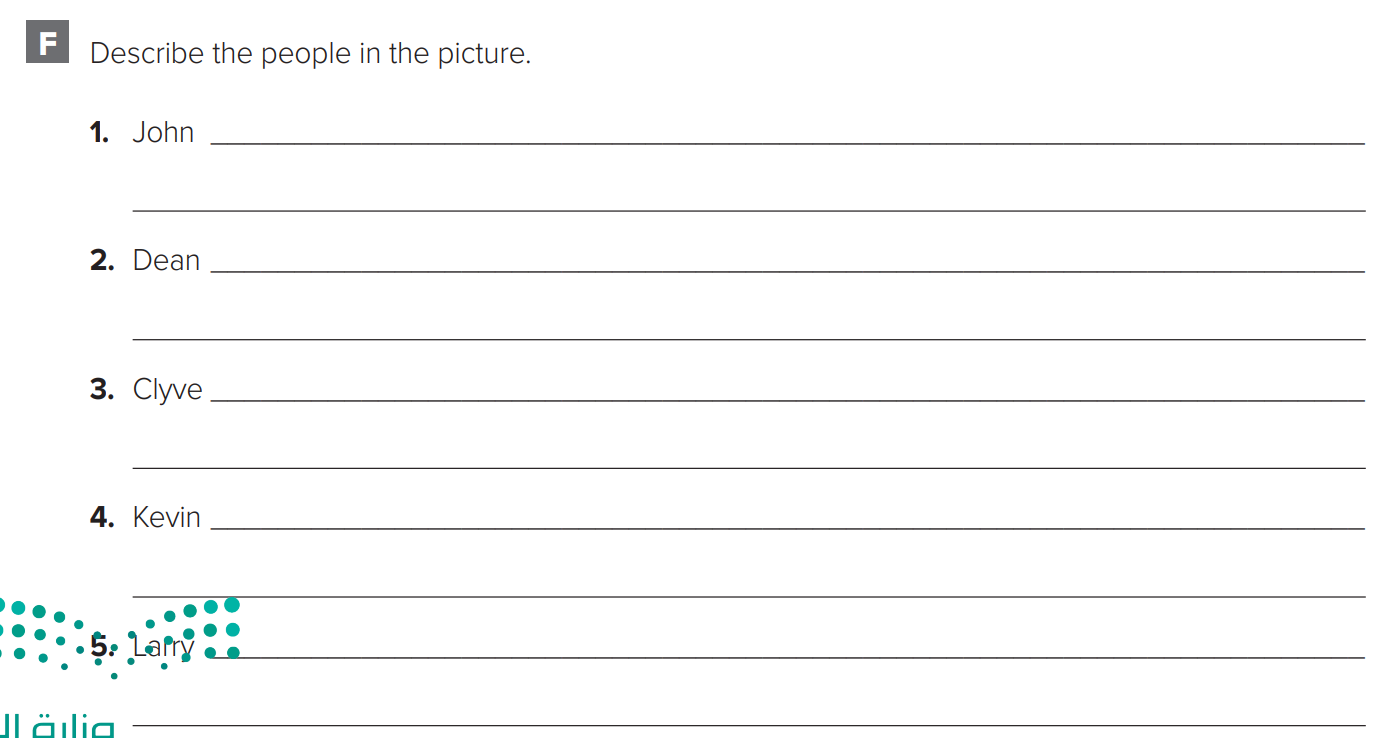 is tall. He wears glasses. He has short black hair.
is short. He has short blond hair. He plays tennis.
has short black hair. He isn’t very tall.
is tall. He has curly hair. He has a backpack.
has short curly hair. He has a bike.
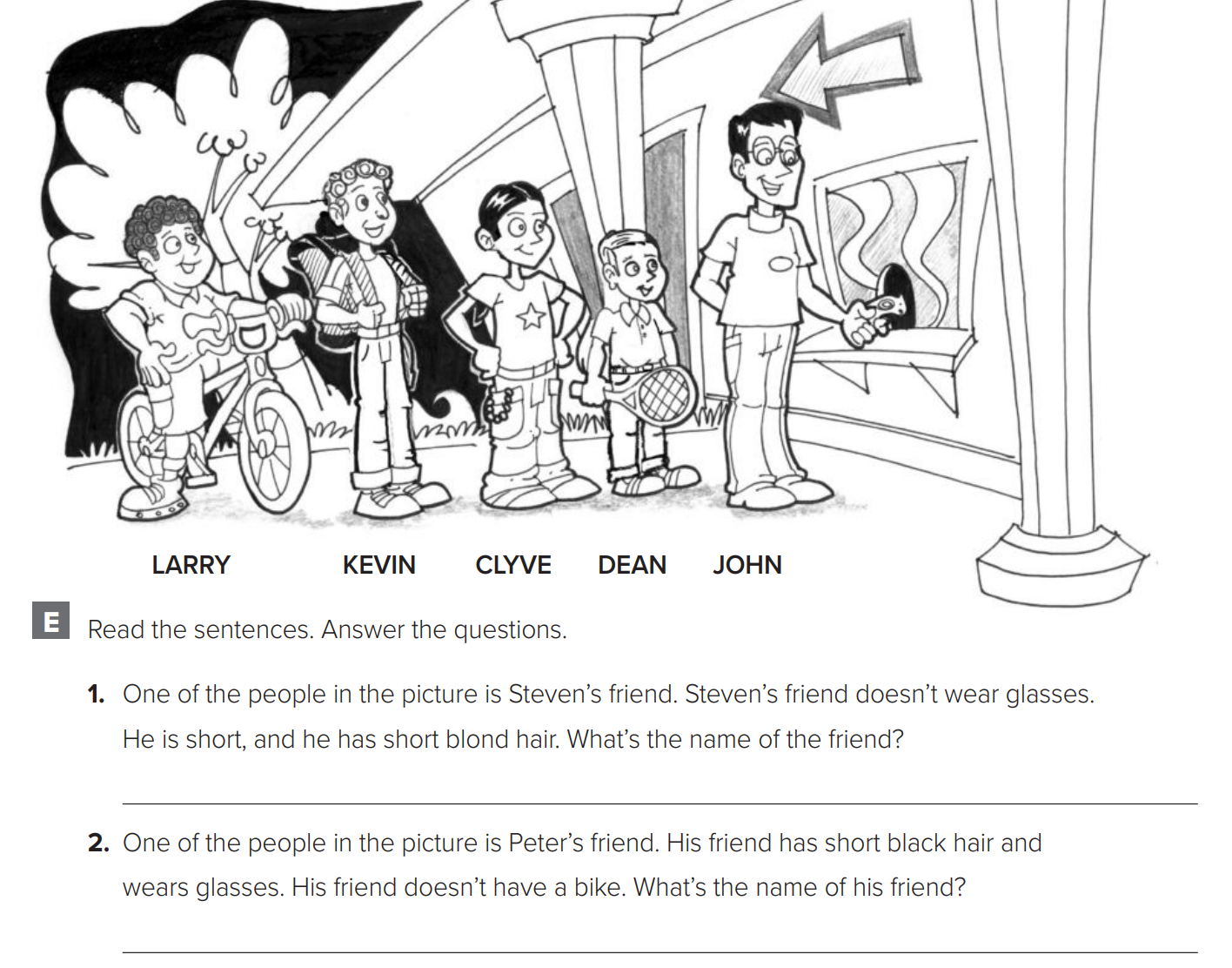 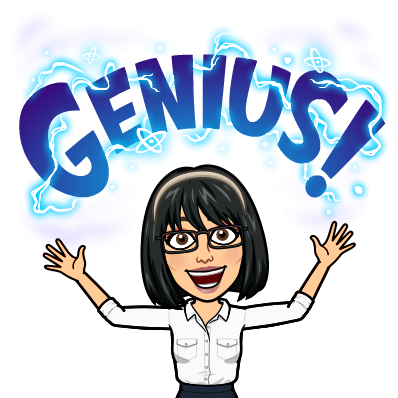 Dalal ALJuaid
p.228
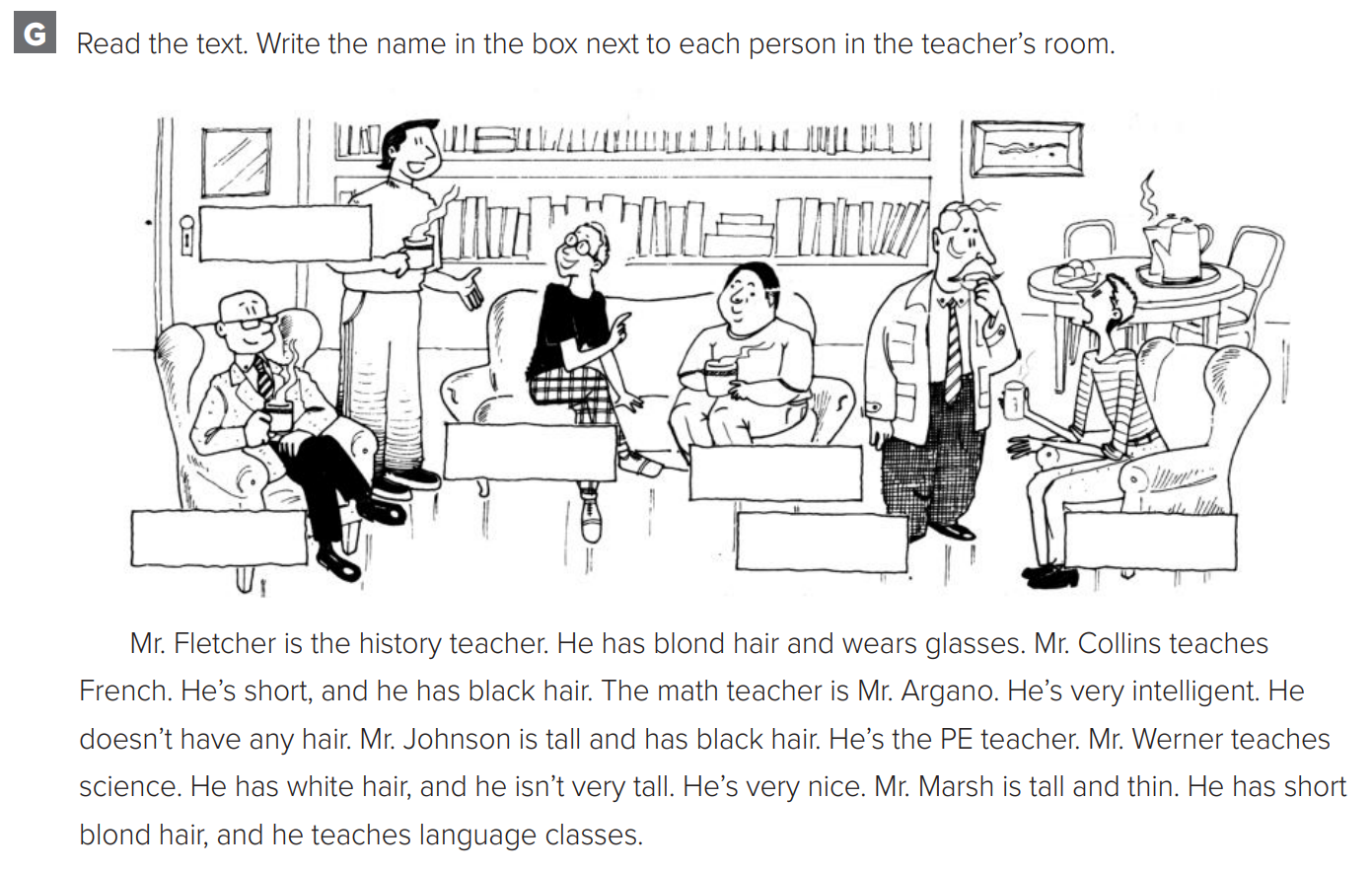 Mr. Johnson
Mr. Fletcher
Mr. Collins
Mr. Argano
Mr. Werner
Mr. Marsh
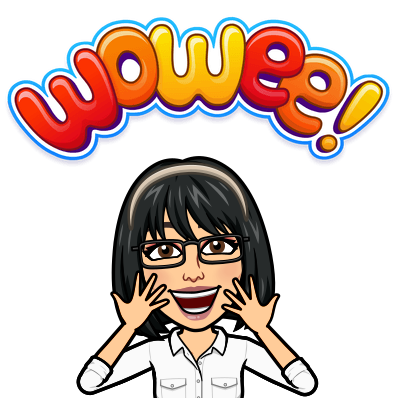 Dalal ALJuaid
p.228
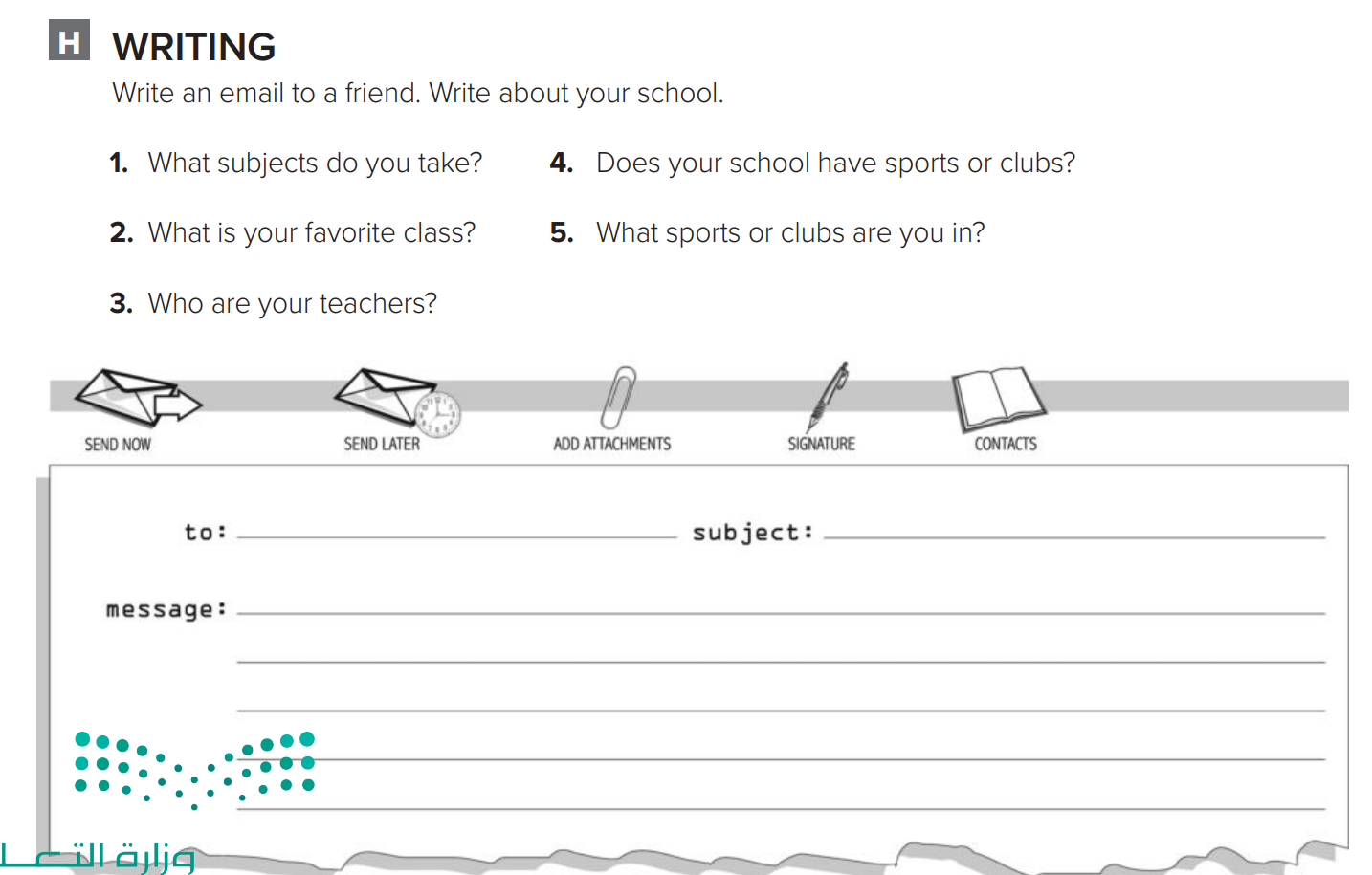 Hi Sara,
 School is fun. I’m taking math, English, history, computer science, physical education, and art. My favorite class is art. My teachers are Miss Nouf , Miss Dalal , Miss Sabah , Miss Hind and Miss Amal. In school, I play on the football team. It’s great! I’m also in the Drama Club and the Computer Club.
                                                                           Haneen
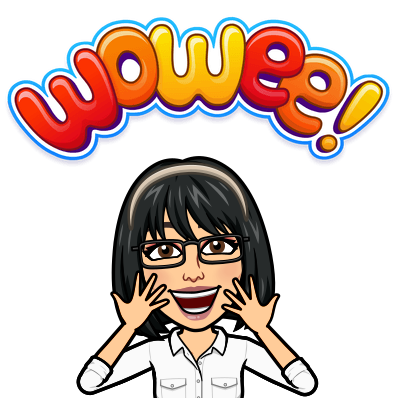 Dalal ALJuaid